PHY 712 Electrodynamics
9-9:50 AM  MWF  Olin 103

Plan for Lecture 12:
Continue reading  Chapter 5
Examples of magnetostatic fields
Magnetic dipoles
Hyperfine interaction
02/08/2017
PHY 712  Spring 2017 -- Lecture 12
1
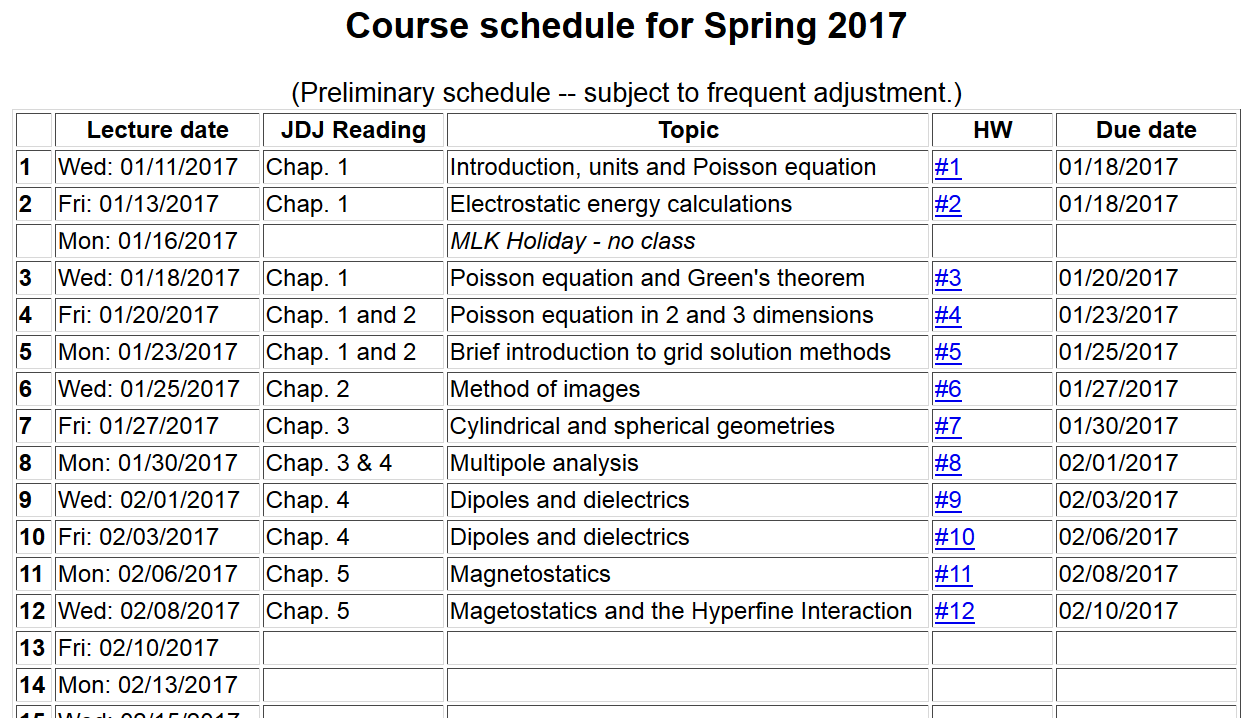 02/08/2017
PHY 712  Spring 2017 -- Lecture 12
2
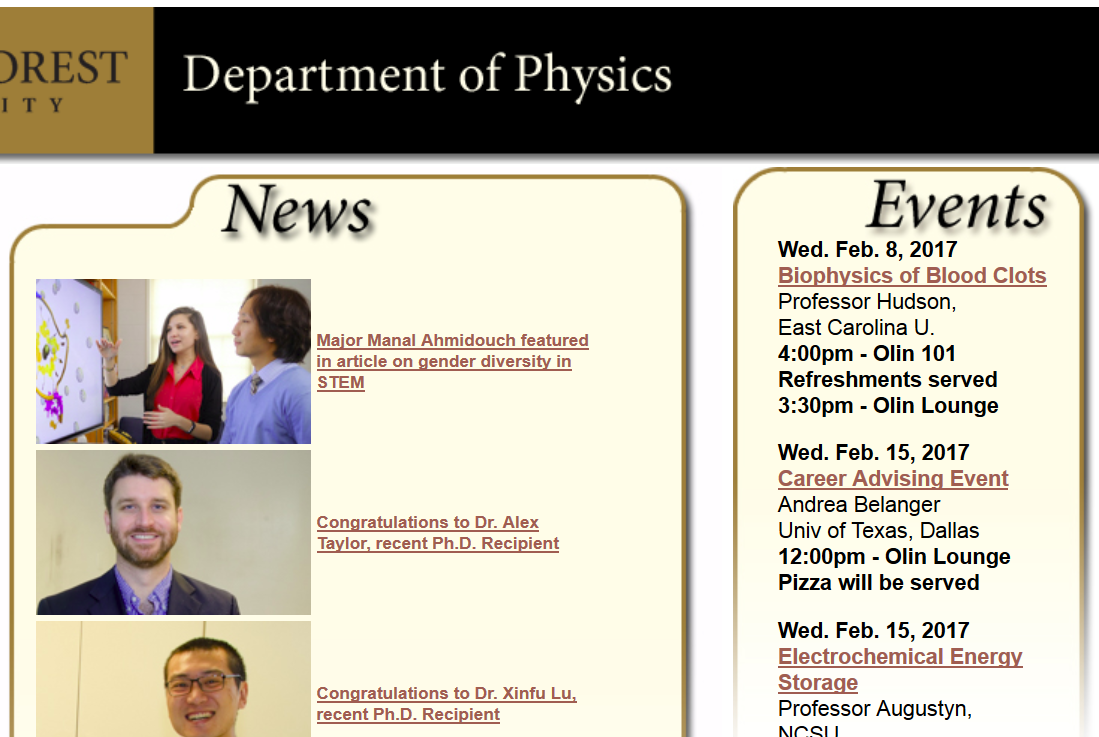 02/08/2017
PHY 712  Spring 2017 -- Lecture 12
3
Various forms of Ampere’s law :
02/08/2017
PHY 712  Spring 2017 -- Lecture 12
4
Other examples of current density sources:
02/08/2017
PHY 712  Spring 2017 -- Lecture 12
5